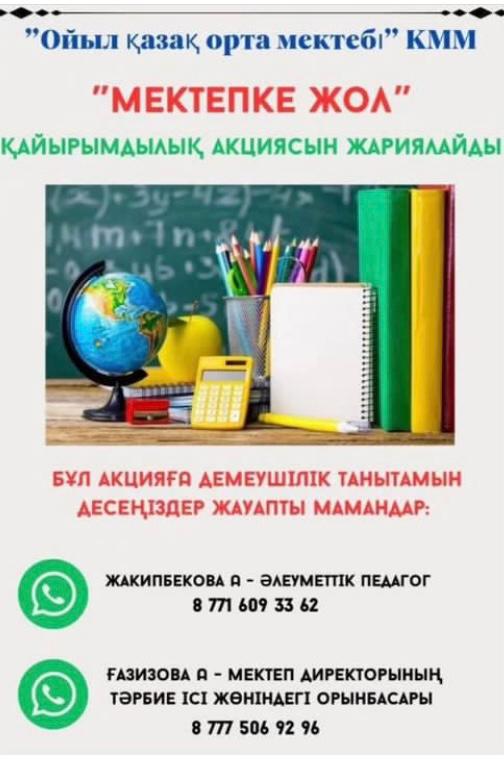 2024-2025 оқу  жылында Республикалық “Мектепке жол” акциясы 
бойынша атқарылған жұмыстар
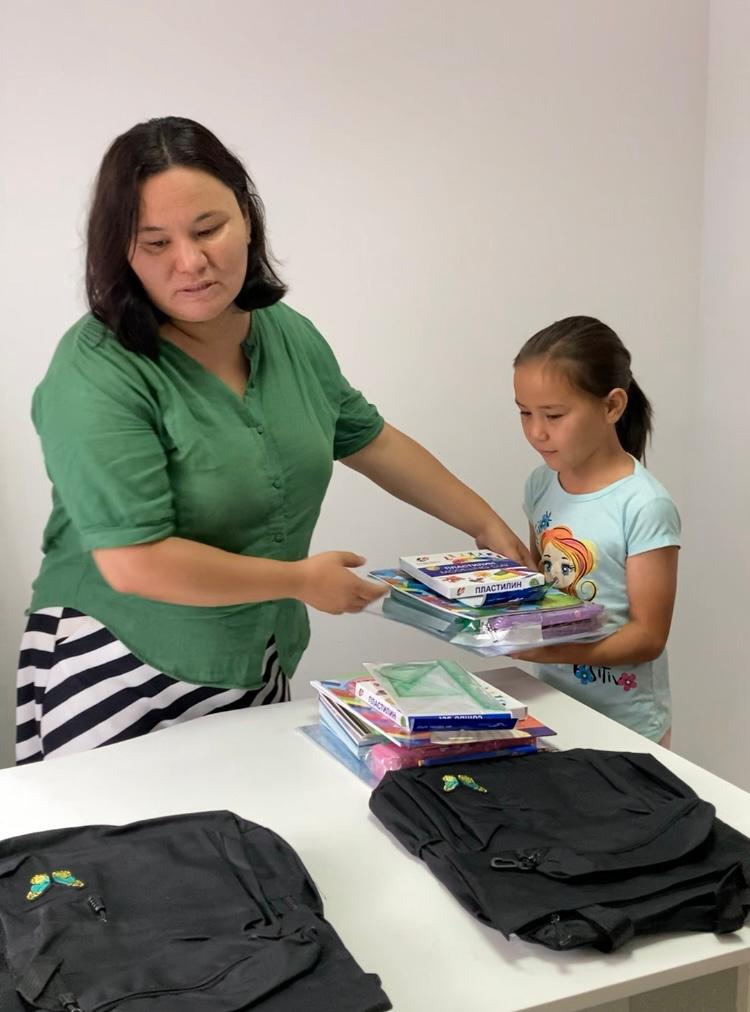 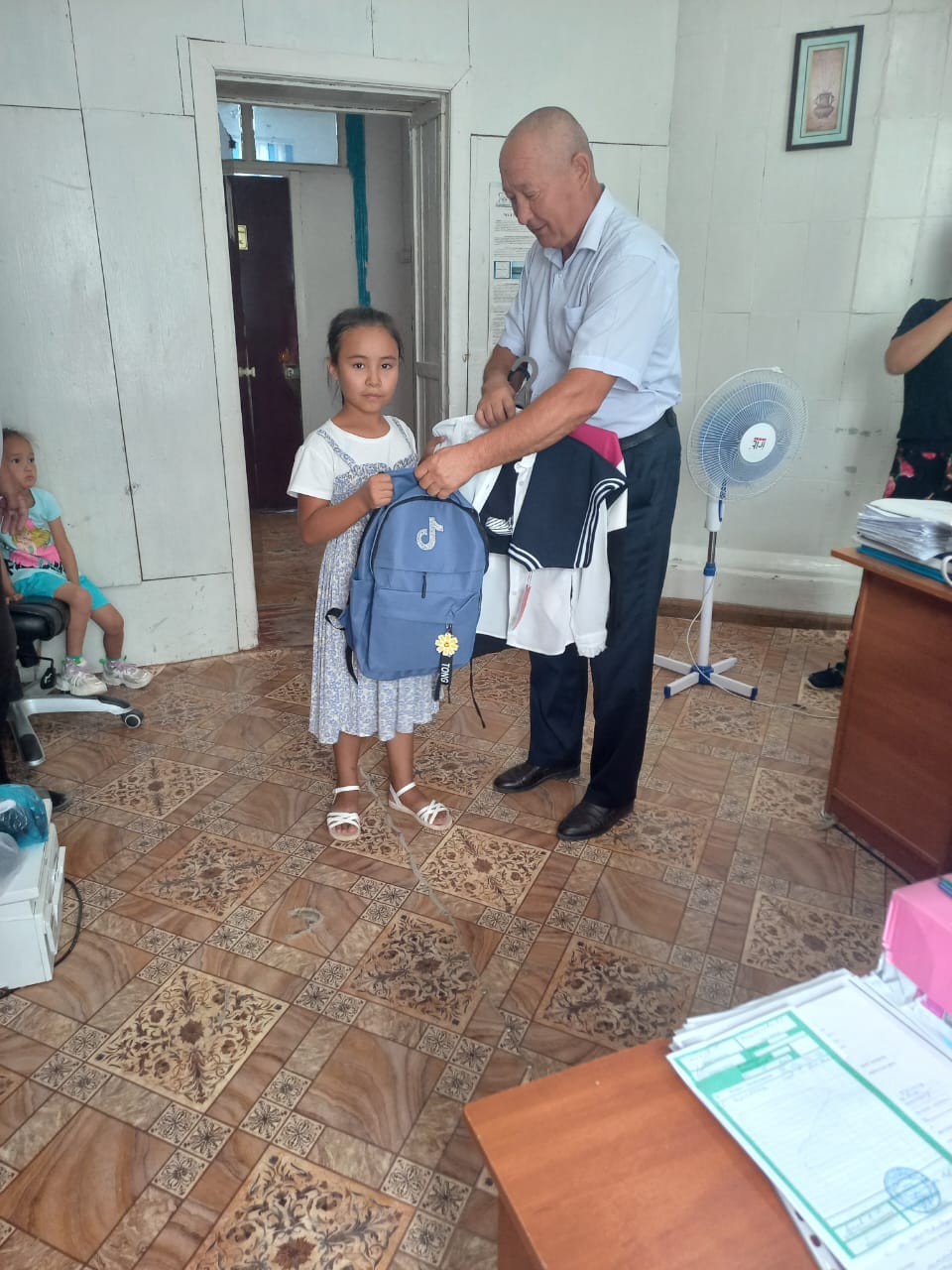 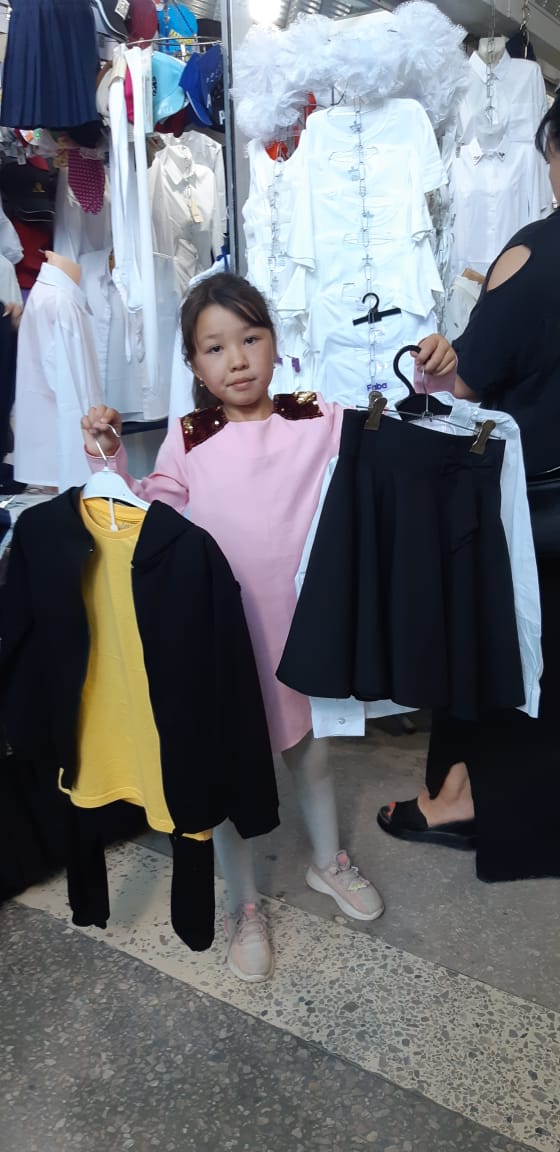 2024-2025 оқу жылында жекеленген санаттардағы оқушыларға мектепке 
қажетті оқу құралдары, мектеп формасын алу үшін қаржылай
 материалдық көмек берілді.
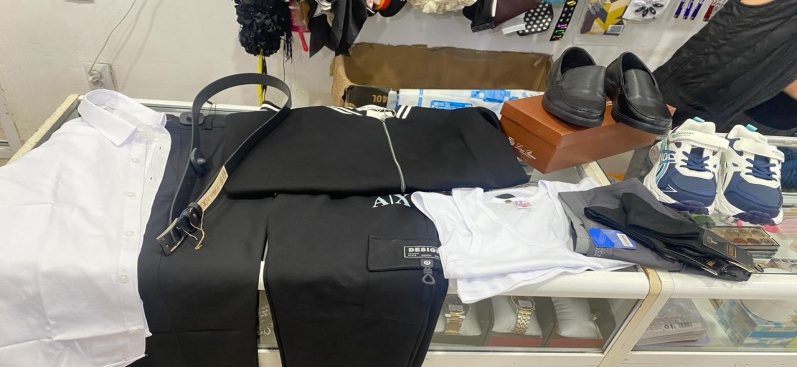 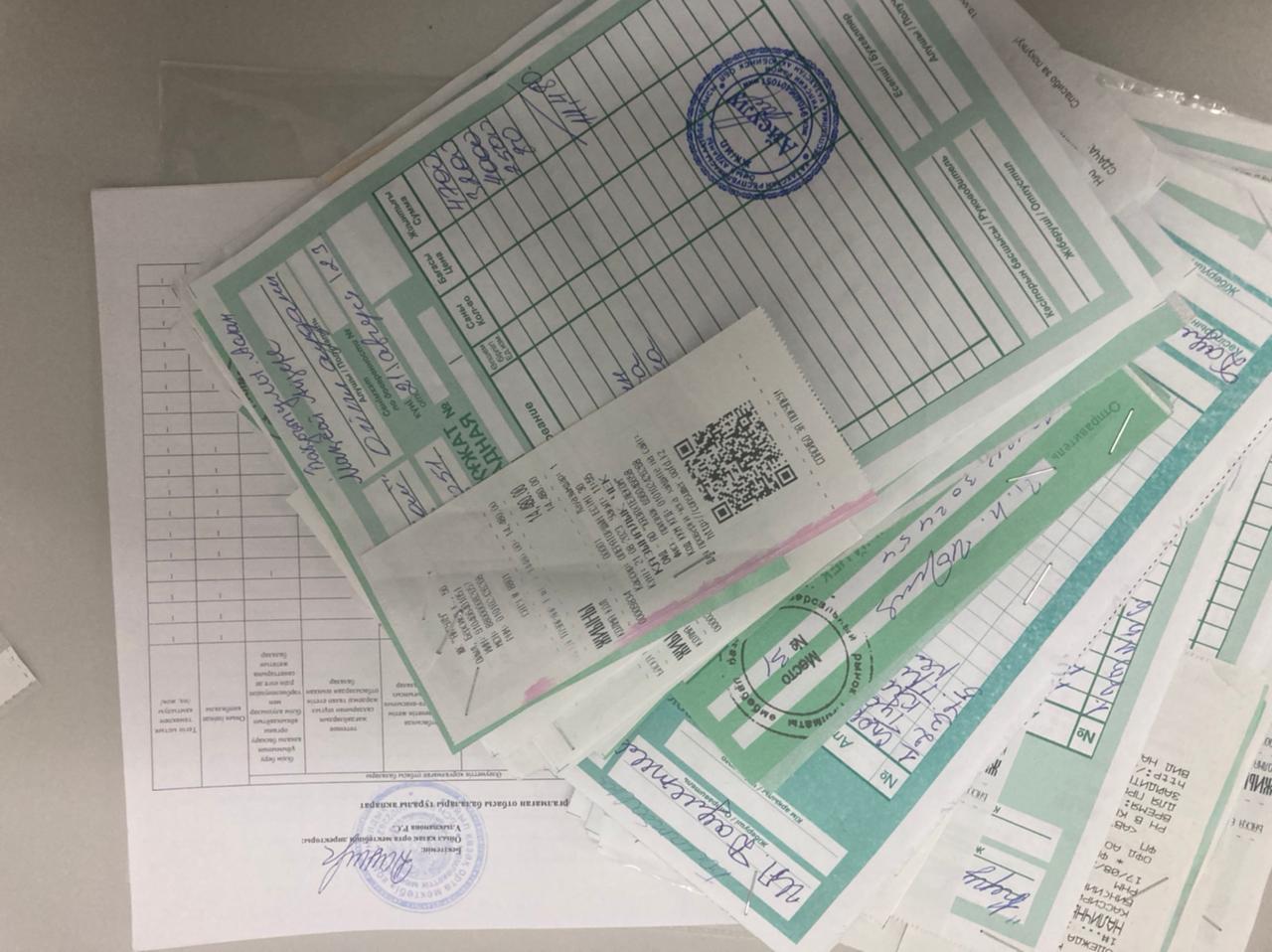 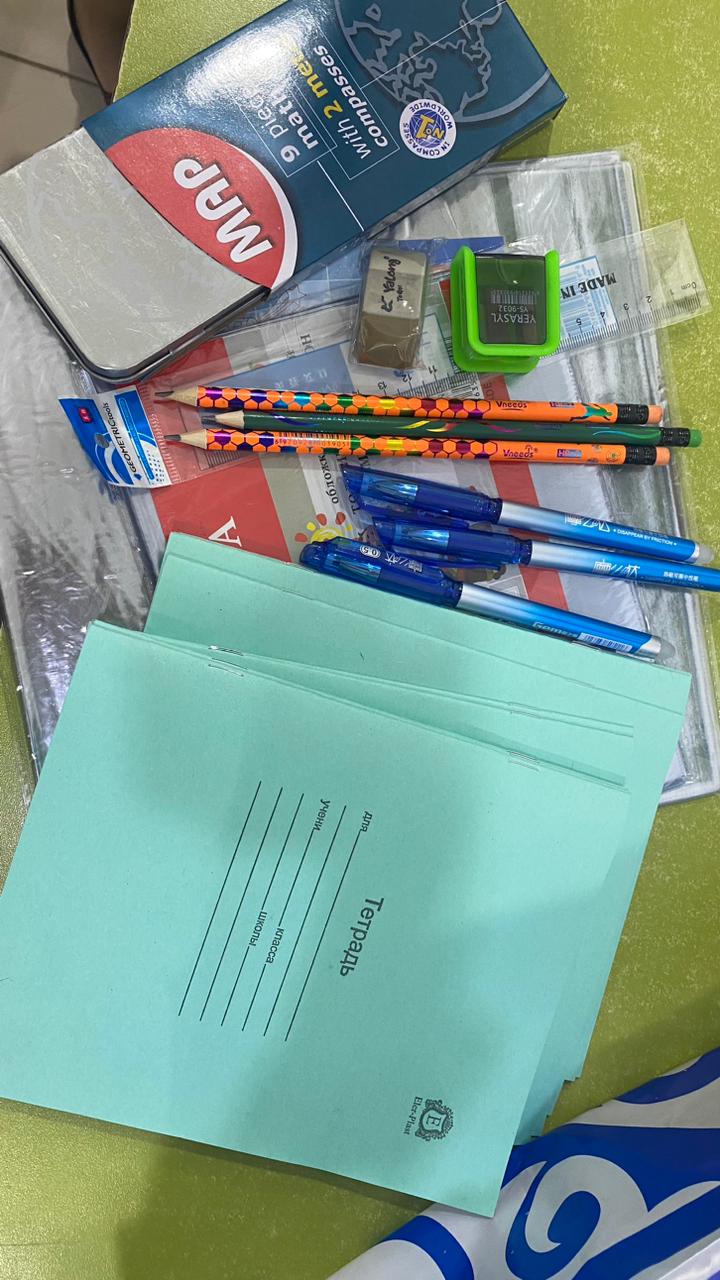 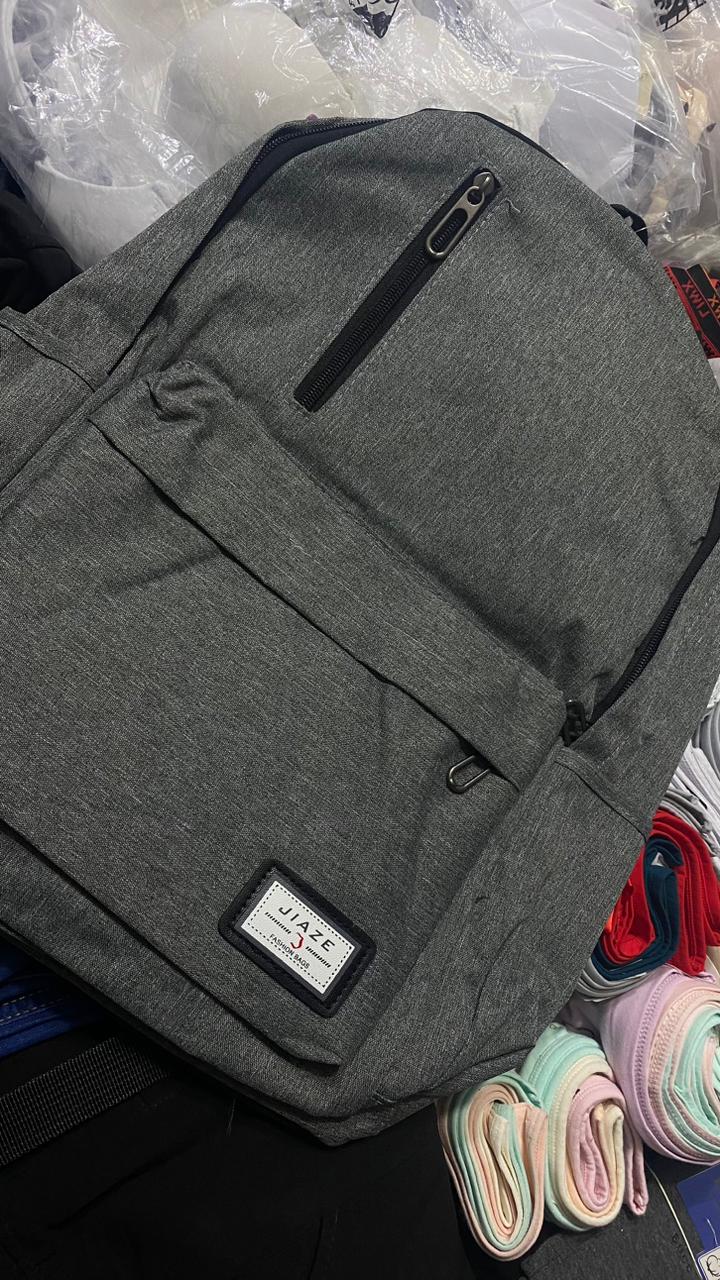